Campagna di marketing
Cibo ed eventi
Include strumenti digitali!
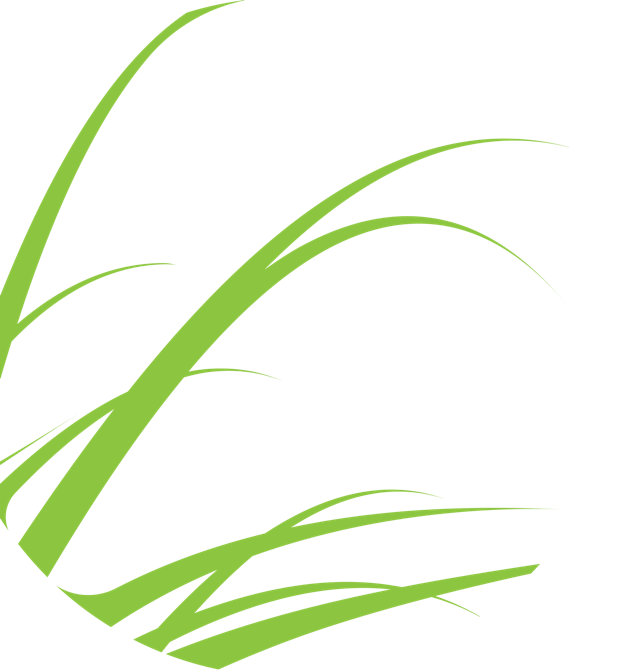 www.ecohealthforyouth.com
Contenuti
Sfide
01
Fase 1: Definizione degli obiettivi e del messaggio della campagna
02
Fase 2: creare contenuti coinvolgenti
03
Fase 3: Condividere e promuovere
04
Fase 4: Controllo delle prestazioni e gestione del coinvolgimento
‹#›
Marketing del cibo e degli eventi 
Campagna Assaggia il locale, celebra la vita - con Sapori e racconti
Seguendo questo piano passo dopo passo, la vostra campagna di ecoturismo attirerà, coinvolgerà e ispirerà efficacemente i viaggiatori, promuovendo al contempo la gastronomia locale e gli eventi della comunità!
Passo 1
Definire gli obiettivi e il messaggio della campagna
‹#›
Marketing del cibo e degli eventi 
Campagna Assaggia il locale, celebra la vita - con Sapori e racconti
Passo 2
Creare contenuti coinvolgenti
Strumenti necessari
‹#›
Marketing del cibo e degli eventi 
Campagna Assaggia il locale, celebra la vita - con Sapori e racconti
Passo 3
Condividere e promuovere
Strumenti necessari
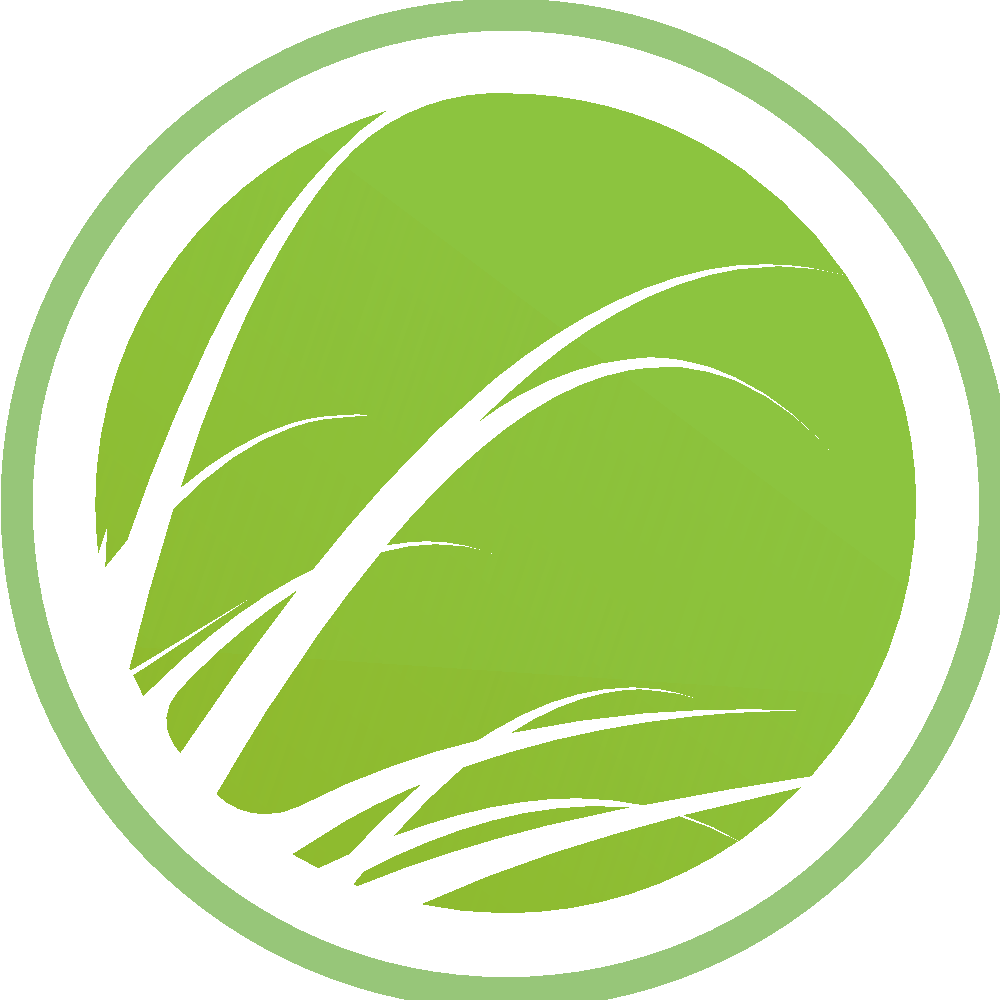 ‹#›
Marketing del cibo e degli eventi 
Campagna Assaggia il locale, celebra la vita - con Sapori e racconti
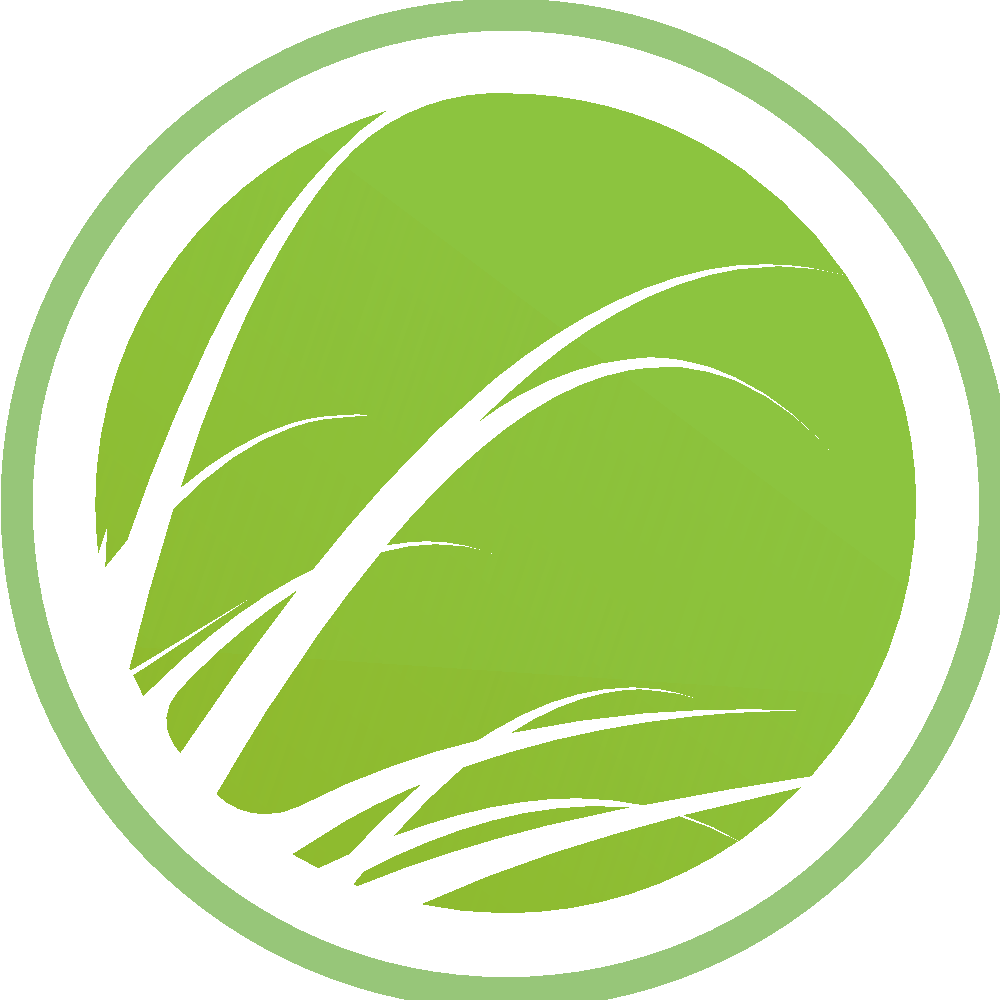 ‹#›
Marketing del cibo e degli eventi 
Campagna Assaggia il locale, celebra la vita - con Sapori e racconti
Passo 4
Controllare le prestazioni e gestire il coinvolgimento
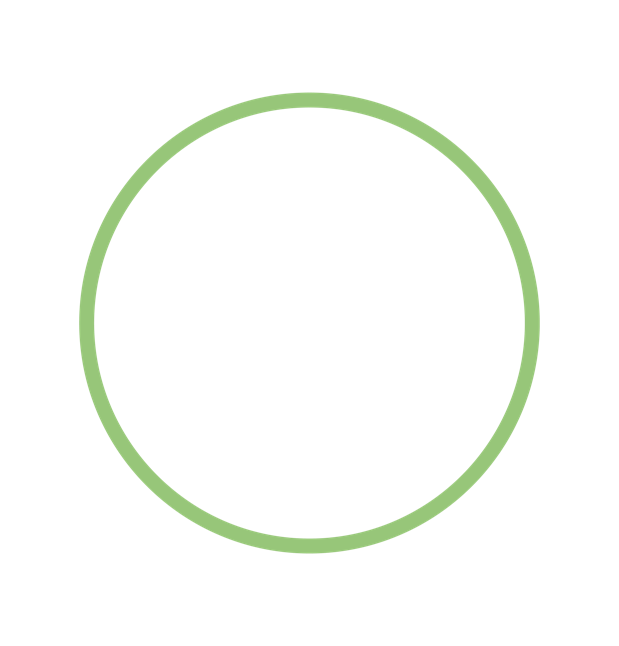 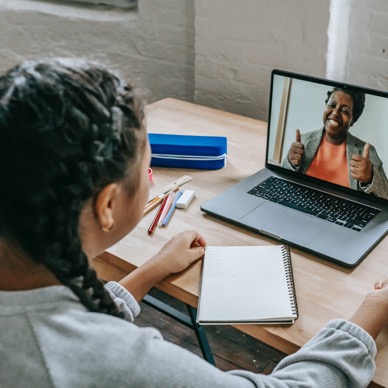 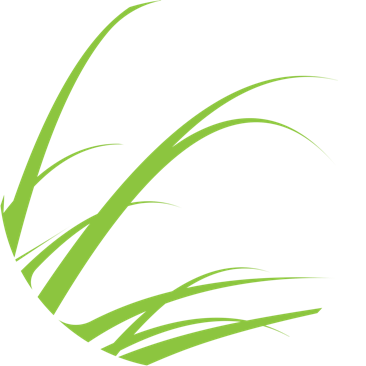 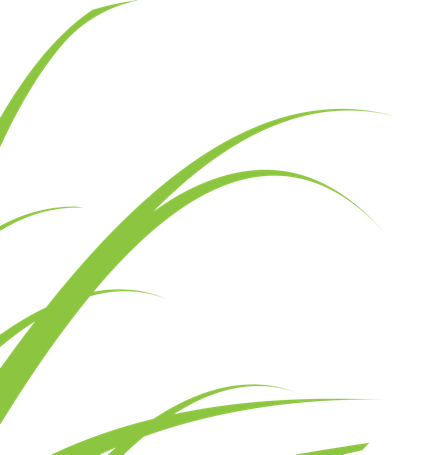 ‹#›
ecohealthforyouth.com
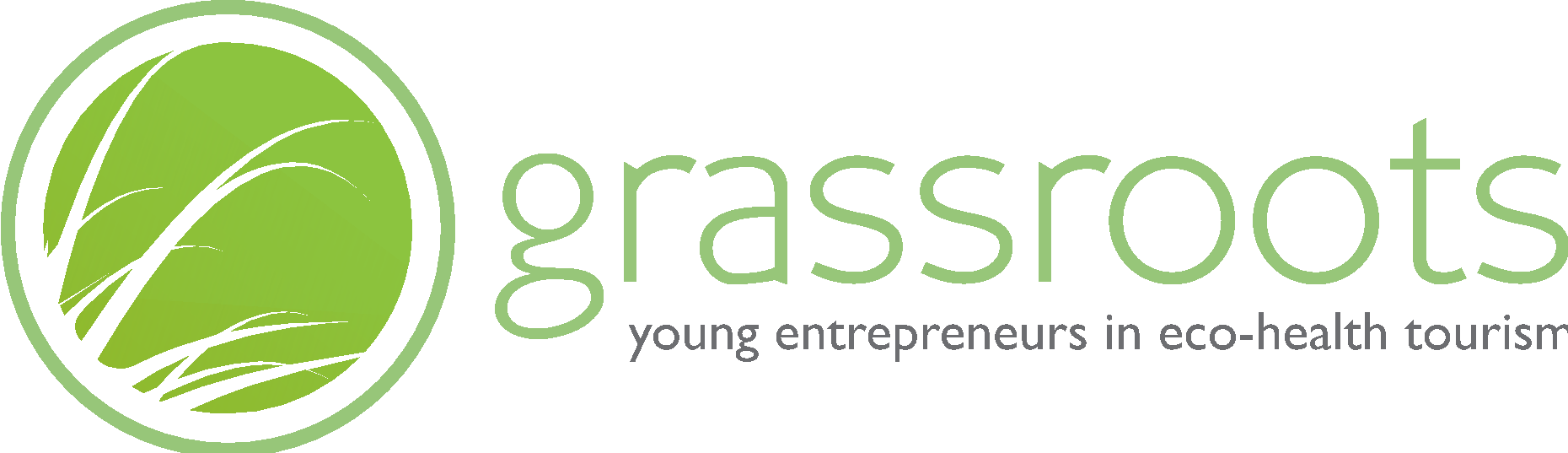 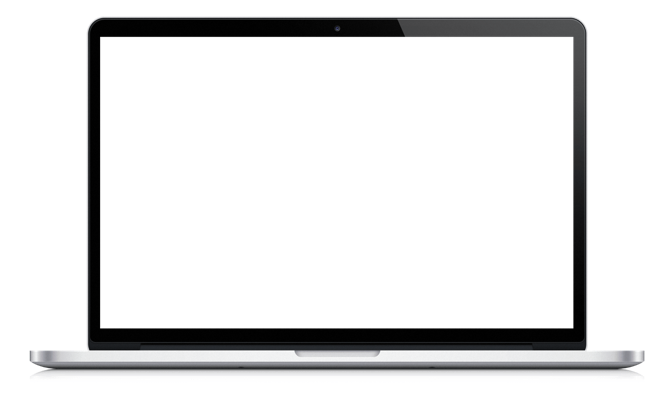 Ben fatto!
Ottimo lavoro di esplorazione di queste idee! Ora è il momento di immergersi, studiare gli strumenti e iniziare a metterli in pratica. Fate il prossimo passo per trasformare la vostra visione in realtà, facendo lavorare questi strumenti per voi.
Vedere i nostri strumenti di condivisione e promozione qui
Non dimenticate di collegarvi con noi su...